EV Load Forecasting
National Association of State Utility Consumer Advocates Webinar

Julieta Giraldez, Director Integrated Planning, Electric Power Engineers
Prepared for Berkeley Lab
January 29, 2025
What Is EV Load Forecasting Used For?
EV Load Forecasting Use-Cases
EVSE – Electric Vehicle Supply Equipment
2
Key Questions to Ask
3
Unit of Adoption & Approach?
Top-Down vs. Bottom-up Methods
County
Service Territory / State     Zonal
Zip-code
House
National
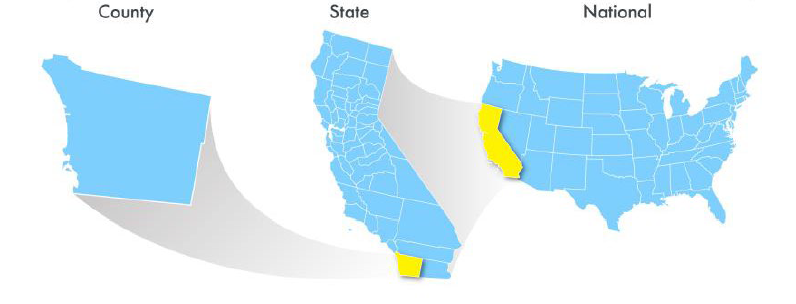 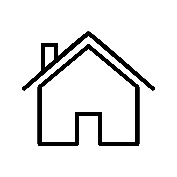 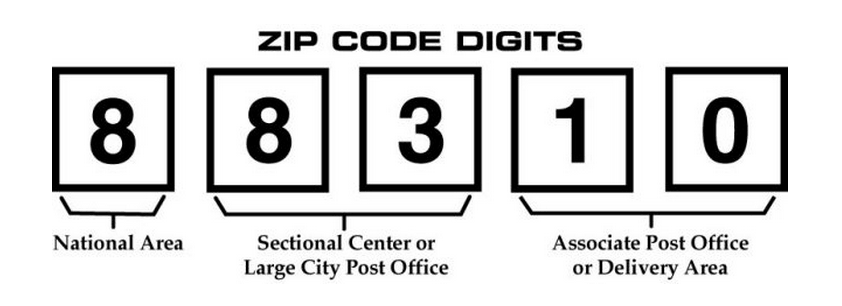 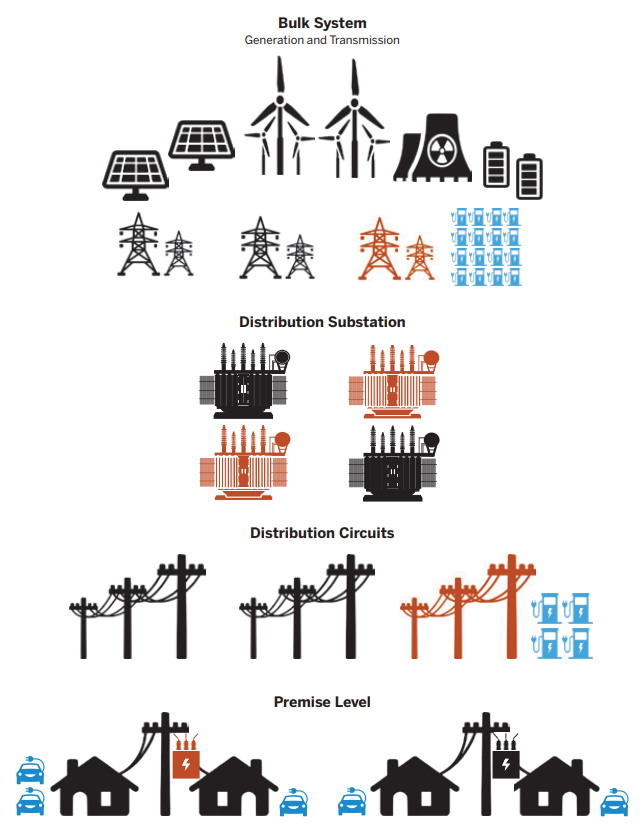 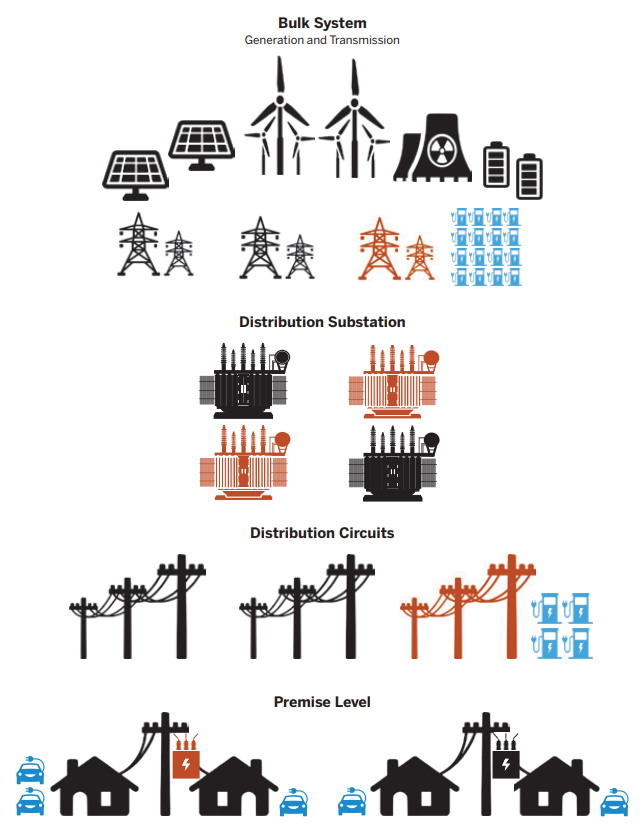 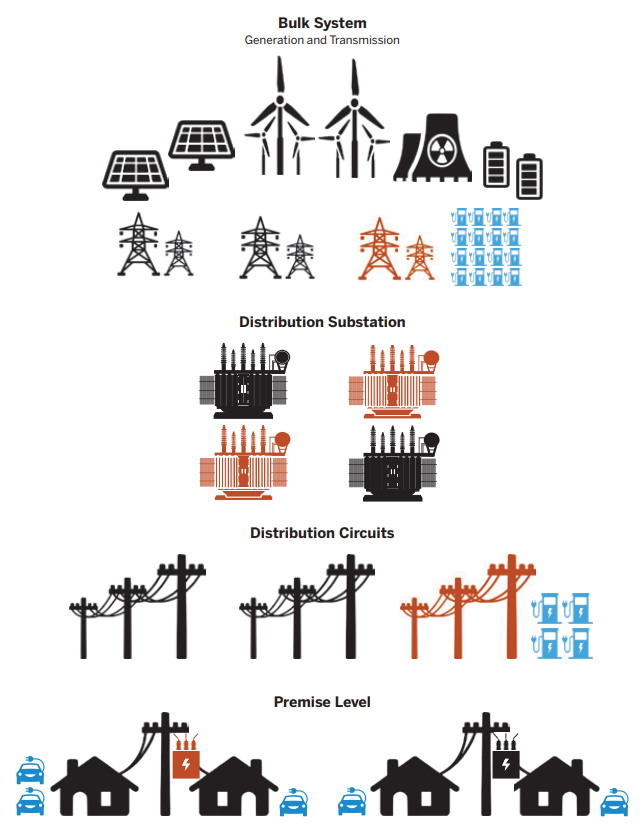 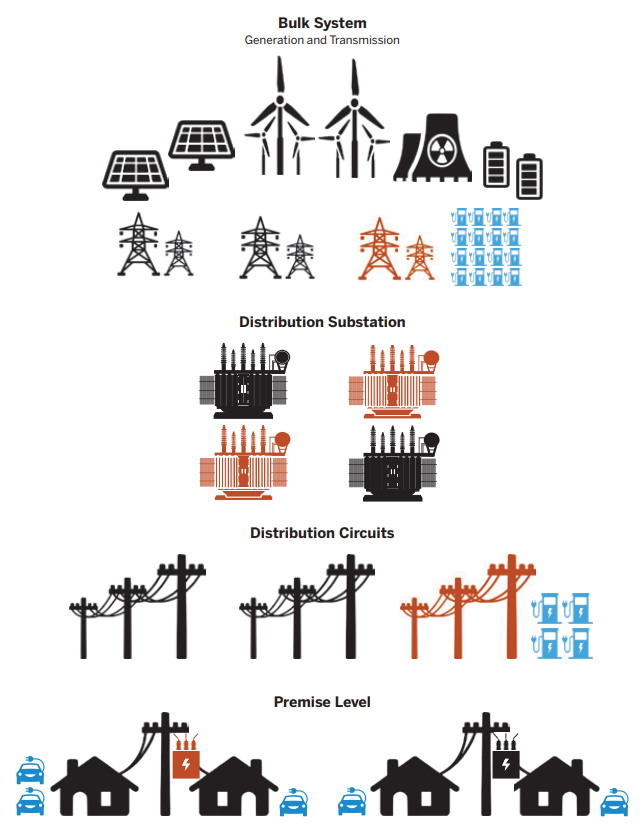 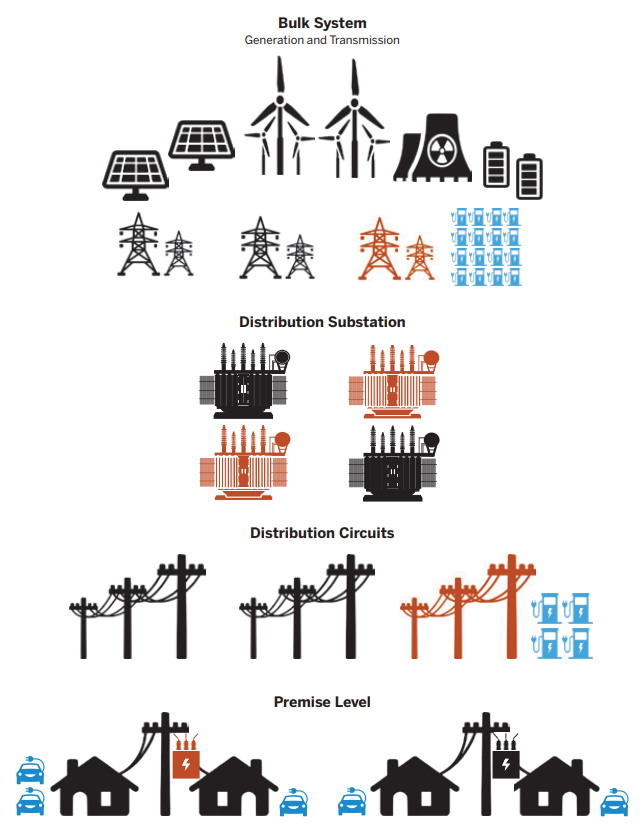 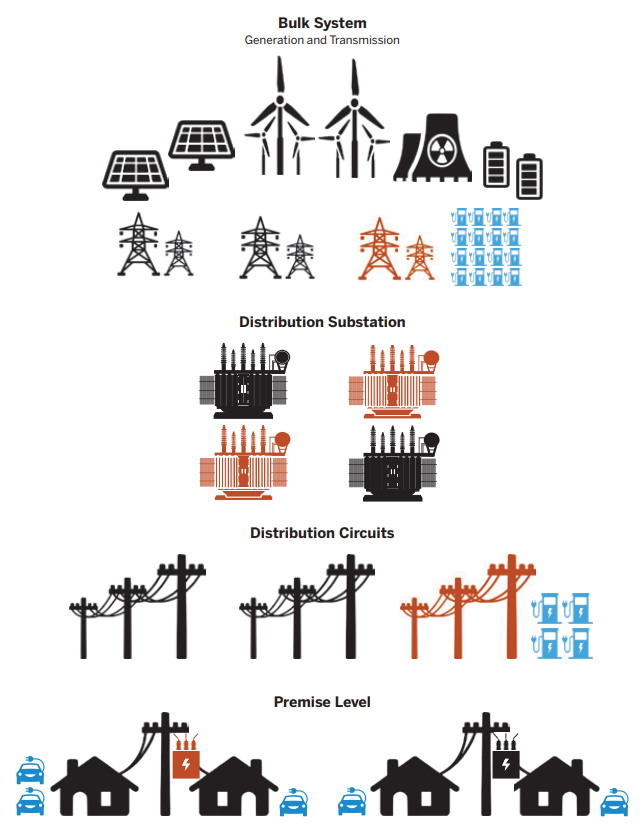 4
Granular and Temporal Resolution by Use-Case
System Level
Transmission Node
Feeder
Location and individual behavior are more important
Transmission Planning
Distribution Planning
EVSE Infrastructure Planning
Location and individual behavior are less important
Traditional Integrated Resource Planning (IRP)
Utility Financial Planning
5
Forecasting Approach
Top-Down

Start with regional EV/EVSE inventory and scale down to estimate inventory at the local level
Bottom-Up

Use only data in the forecast areas to forecast inventory
Mixed

Integrates aggregate and granular data to model both macro and micro-level interactions.
6
Adoption Models
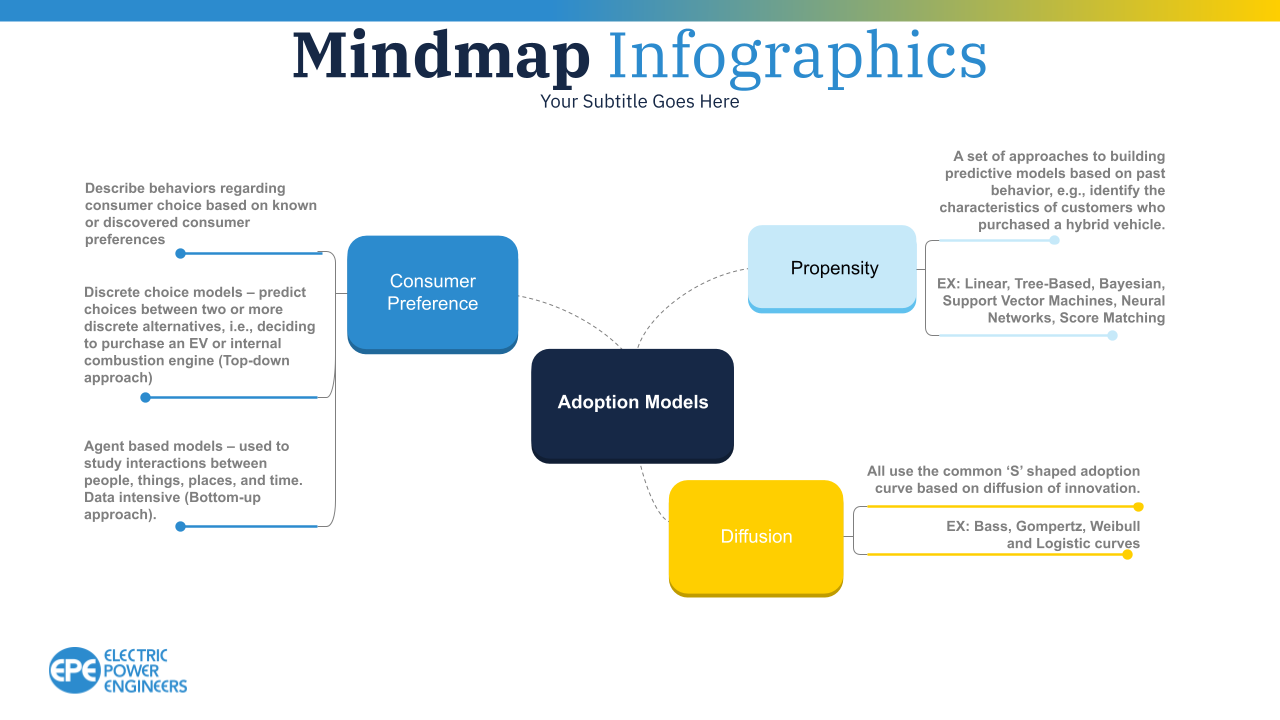 7
Data Sources
Utility and State Databases: Utilities maintain internal databases with customer usage data, grid topology, and historical demand patterns. State databases often track vehicle registrations and travel patterns. 
Example: State of California's vehicle registration data for tracking EV adoption across counties
Publicly Available Datasets: National Renewable Energy Laboratory (NREL), the Alternative Fuels Data Center, and other government and nonprofit entities provide free datasets on EV charging, adoption rates, and infrastructure. 
Example: NREL’s EV Infrastructure Projection Tool (EVI-Pro) for public charging needs forecasts
Proprietary Industry Data: Companies such as HIS (S&P) Markit or Experian VIO provide proprietary data on vehicle registrations, consumer preferences, and market trends. These datasets can be more granular and up-to-date than public sources but are typically subscription-based and more expensive to access. 
Example: HIS (S&P) Markit’s Vehicle Intelligence data for current vehicle registration and market share trends
8
Scenarios and Sensitivities
Scenarios serve as plausible future states that allow stakeholders to evaluate uncertainties and plan for multiple contingencies. 
Example scenarios 
Baseline: Represents current trends with no significant changes in policy or behavior
High Adoption: Aggressive EV uptake driven by strong policy support and rapid technology improvements
Delayed Adoption: Slower growth due to economic constraints or lack of infrastructure
Managed Charging: Includes assumptions for demand flexibility programs to optimize grid impacts
Sensitivity analysis for a scenario explores a change in outcomes due to a change in a single input.
Example EV Adoption Scenarios in Oahu Island [GWh]
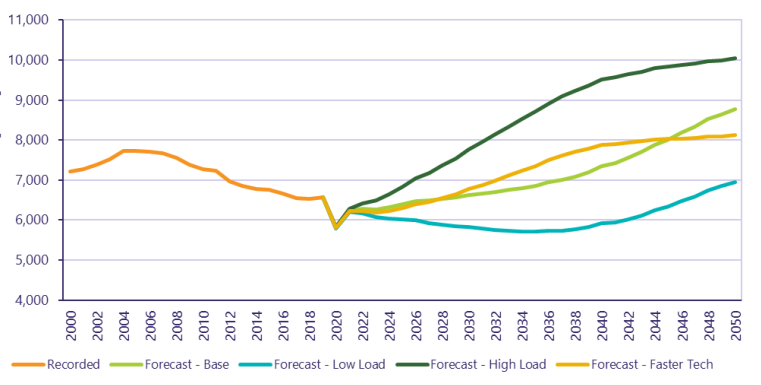 Source: HECO IGP
9
Inputs and Assumptions for Scenario / Sensitivity Analysis
10
Key Areas of Coordination Between Utilities and States
Aligning state-level forecasts with utility planning 
How different policy scenarios (e.g., high renewable energy targets, incentives/rebates) could impact EV integration strategies 
Translating state EV targets into utility-specific forecasts
Collaborative planning processes
Engaging various stakeholders (e.g., public utilities, regulators, EV manufacturers, consumers) in the EV infrastructure planning process
Policy frameworks that support utility and state coordination
11
Contacts
Julieta Giraldez, Electric Power Engineers: jgiraldez@epeconsulting.com Lisa Schwartz, Berkeley Lab: lcschwartz@lbl.gov
For more information
Download publications from the Energy Markets & Policy Department: https://emp.lbl.gov/publications 
Sign up for our email list: https://emp.lbl.gov/mailing-list
Follow the Energy Markets & Policy on Bluesky: @berkeleylabEMP.bsky.social
Acknowledgements
This work was funded by the U.S. Department of Energy under Contract No. DE-AC02-05CH11231. 

The views and opinions of authors expressed herein do not necessarily state or reflect those of the United States Government or any agency thereof, or The Regents of the University of California.
12
Disclaimer This document was prepared as an account of work sponsored by the United States Government. While this document is believed to contain correct information, neither the United States Government nor any agency thereof, nor The Regents of the University of California, nor any of their employees, makes any warranty, express or implied, or assumes any legal responsibility for the accuracy, completeness, or usefulness of any information, apparatus, product, or process disclosed, or represents that its use would not infringe privately owned rights. Reference herein to any specific commercial product, process, or service by its trade name, trademark, manufacturer, or otherwise, does not necessarily constitute or imply its endorsement, recommendation, or favoring by the United States Government or any agency thereof, or The Regents of the University of California. The views and opinions of authors expressed herein do not necessarily state or reflect those of the United States Government or any agency thereof, or The Regents of the University of California. Ernest Orlando Lawrence Berkeley National Laboratory is an equal opportunity employer. Copyright NoticeThis manuscript has been authored by an author at Lawrence Berkeley National Laboratory under Contract No. DE-AC02-05CH11231 with the U.S. Department of Energy. The U.S. Government retains, and the publisher, by accepting the article for publication, acknowledges, that the U.S. Government retains a non-exclusive, paid-up, irrevocable, worldwide license to publish or reproduce the published form of this manuscript, or allow others to do so, for U.S. Government purposes
13